Anestesia Fuera de Pabellón
Dr. Pedro Torres A.
Universidad de Chile
Introducción
Procedimientos fuera de pabellón cada vez más frecuentes
Distintos niveles de sedación se realiza en varios servicios:	
Urgencia (reducción fracturas), Radiología (TAC, RNM, estudios contrastados), Gastroenterología (endoscopía), Broncopulmonar (broncoscopía), Cardiología (cateterismo cardiaco, ecocardiograma), unidad de quemados, dental.
“Sedation/Analgesia for diagnostic and therpeutic procedures in children outside operating room” Kaplan, ASA guidelines 2006.
Desarrollo de anestesia fuera de pabellón
12.4% de cuidados anestésiscos en USA se desarrollan fuera de pabellón.
Progresos en técnica quirúrgica y tecnología médica
Desarrollo en monitorización y medicamentos (mejor titulación y efecto rápido)
Mayor satisfacción del paciente
Procedimientos más costo-efectivos y “eficientes”
Presión de sistema económico para disminuir costos
Aparición de nuevos riesgos y complicaciones
“Standarizing care and monitoring for anesthesia or procedural sedation delivered outside the operating room” Eichron, Hensler, Murphy. Curr Opin Aneaesthesiol, 2010.
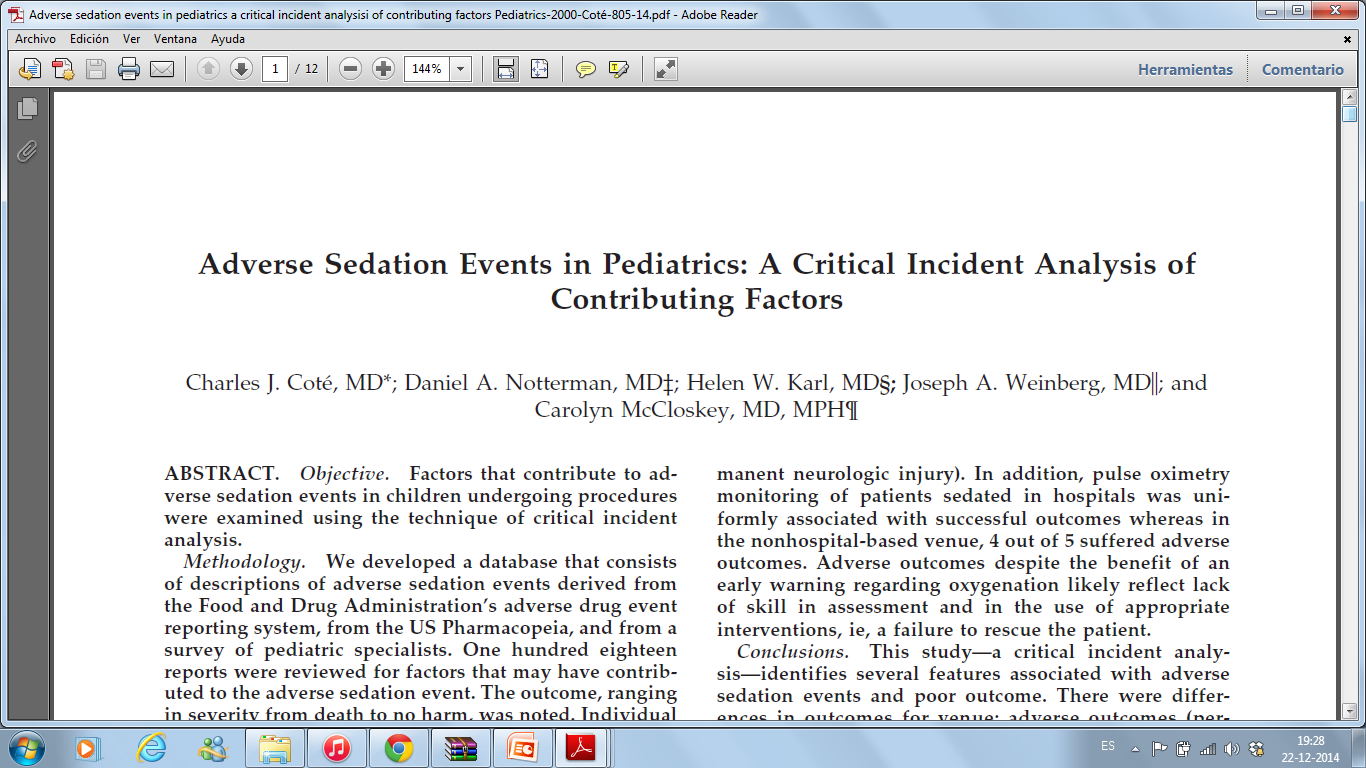 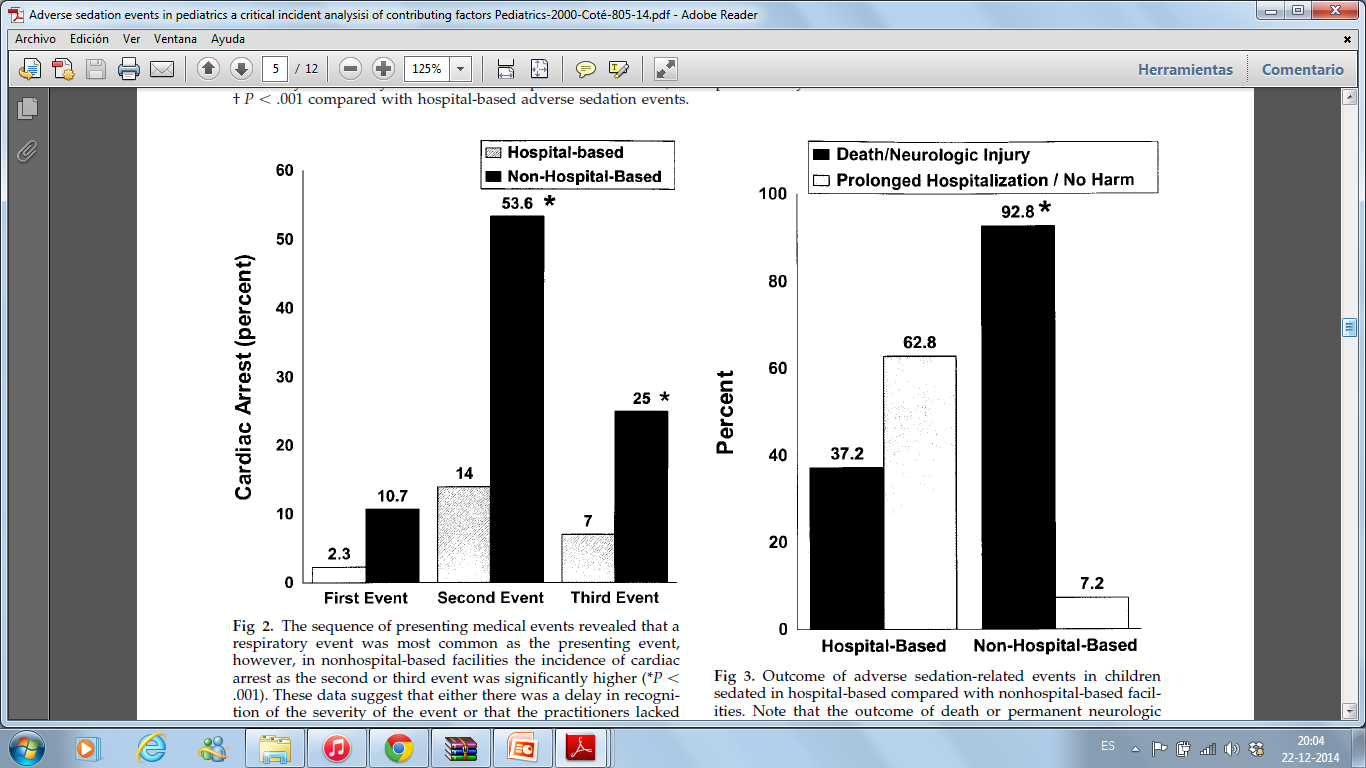 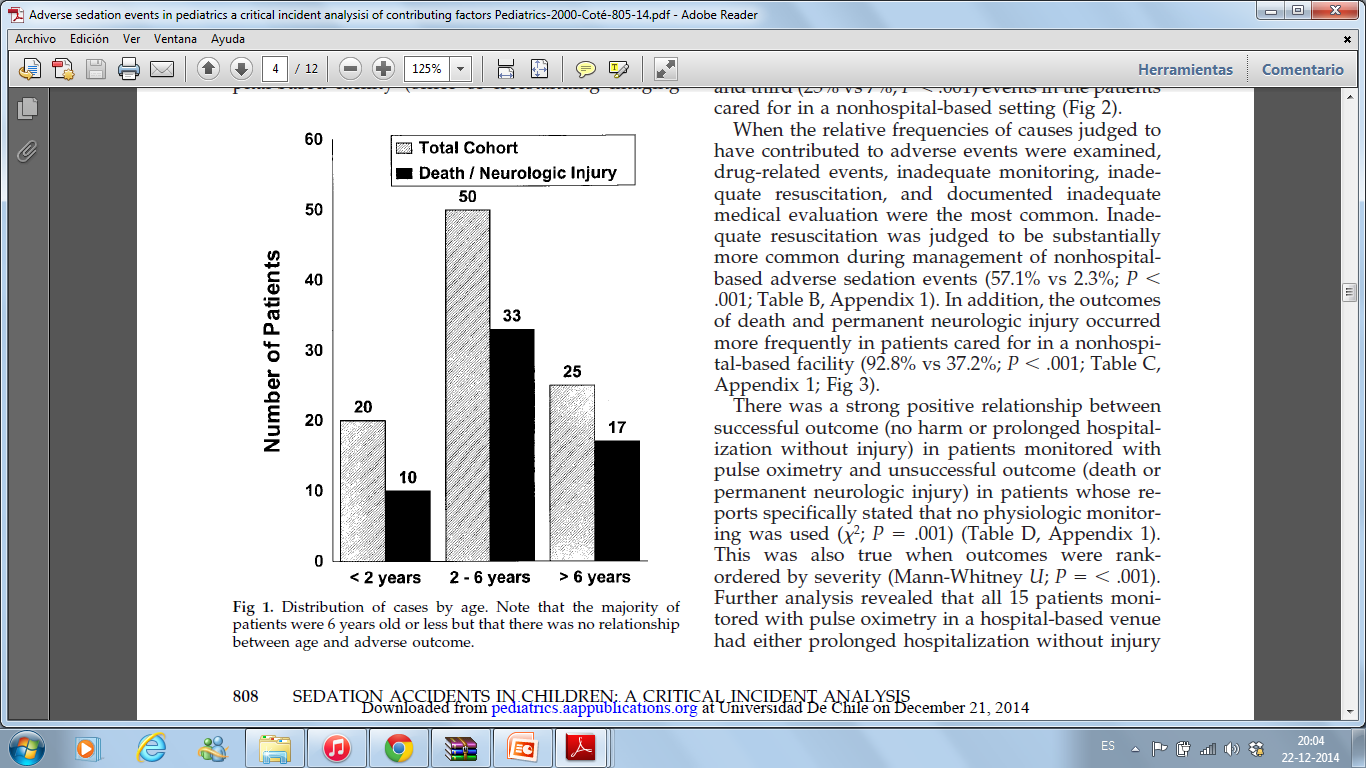 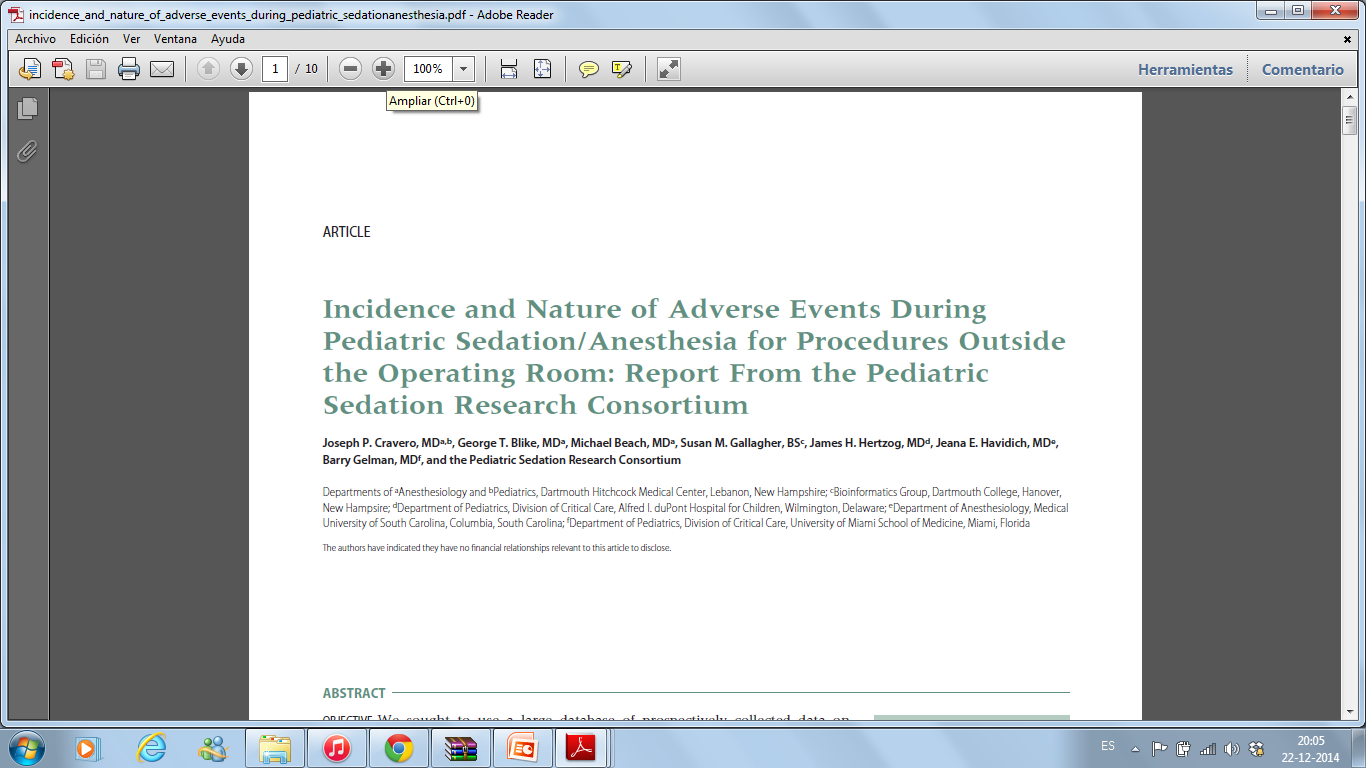 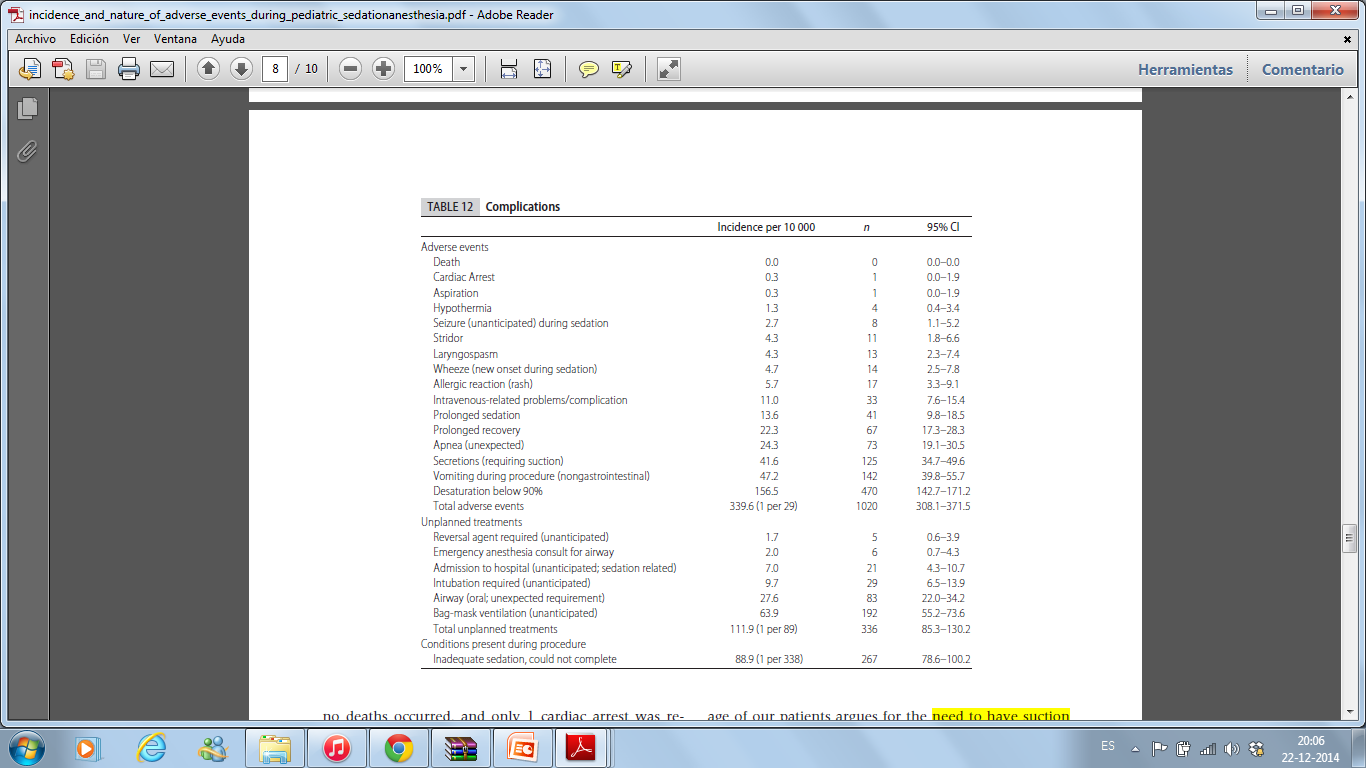 Procedimientos fuera de pabellón
Personal no habituado al manejo anestésico
Paciente deficientemente estudiado y preparado
Ausencia de red central de gases
Escaso acceso a monitores 
Equipamiento anestésico no en estado óptimo (máquinas anestésicas)
Entorno físico incómodo, no habilitado, mala iluminación
Dificultad en solicitar ayuda
Exposición a radiación
Acceso limitado al paciente
“Management of anesthetic emergencies and complications outside the operating room”. Curr Opin Anesthesiol 2014; 27: 437-441..
Sedación: un continuo
“Sedation/Analgesia for diagnostic and therpeutic procedures in children outside operating room” Kaplan, ASA guidelines 2006.
Niveles de Sedación
“Pediatric sedation/anesthesia outside operating room” D. Gozal, Y. Gozal. Curr Opin Anaesthesiol 21: 494-498, 2008.
Objetivos de sedación
Mitigar miedo y ansiedad (niño y padres).
Obtener cooperación del niño.
Lograr inmovilidad necesaria para procedimiento.
Inducir pérdida de conciencia y amnesia.
Reducir disconfort y dolor.
Mantener al niño seguro.
“Pediatric sedation/anesthesia outside operating room” D. Gozal, Y. Gozal. Curr Opin Anaesthesiol 21: 494-498, 2008.
Riesgos de sedación
Todos los sedantes y narcóticos han generado problemas incluso en “dosis recomendadas”.
Todas las áreas donde se usa sedación han reportado eventos adversos.
Niños entre 1 y 5 años tienen mayor riesgo. La mayoría de ellos sin comorbilidades.
Depresión respiratoria y obstrucción de vía aérea son las causas más comunes.
Eventos adversos incluyen: uso de múltiples drogas, error en medicación, monitorización inadecuada, destrezas inadecuadas del tratante y alta prematura.
“Sedation/Analgesia for diagnostic and therpeutic procedures in children outside operating room” Kaplan, ASA guidelines 2006.
Personal
Entrenamiento y habilidades adecuadas para reconocimiento y rescate de nivel de sedación más profunda.
No debe ser el mismo que efectúa procedimiento.
Entrenamiento en Soporte Vital Avanzado Pediátrico
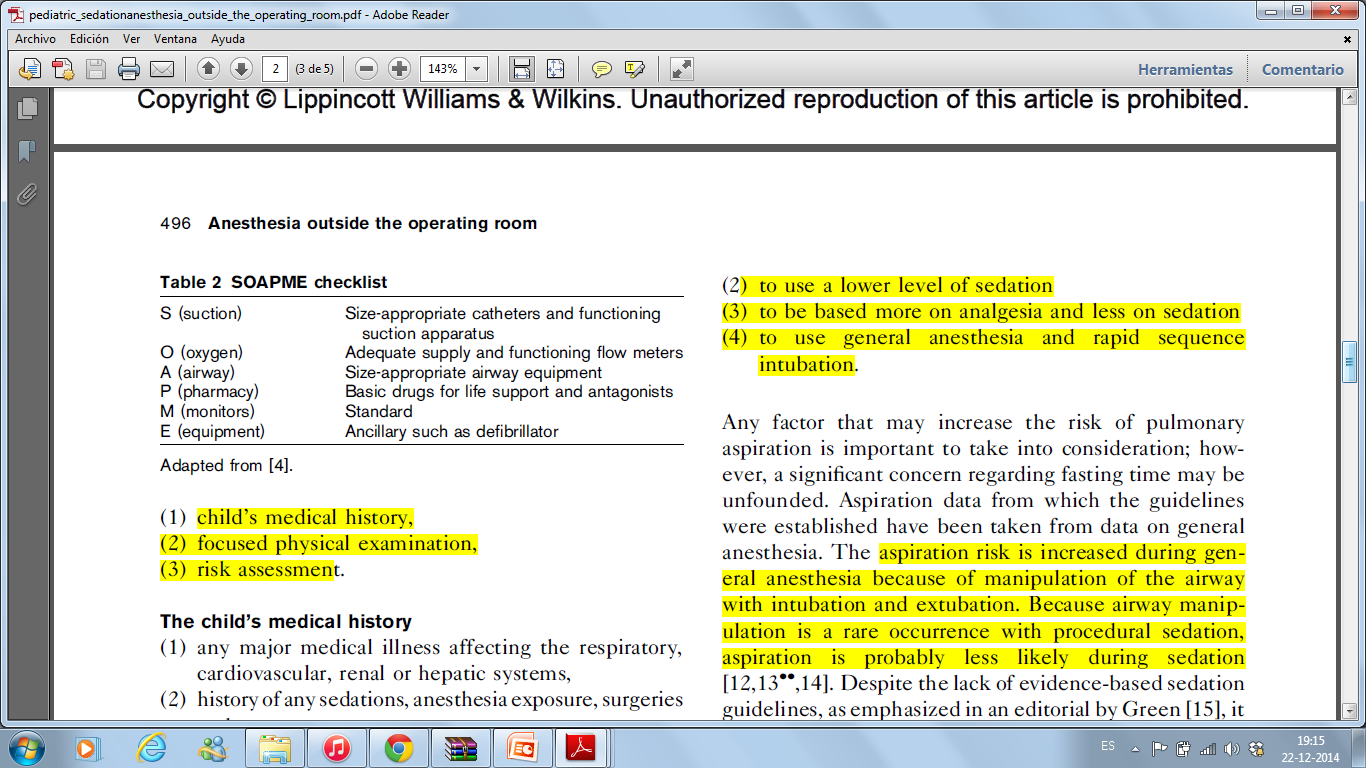 “Pediatric sedation/anesthesia outside operating room” D. Gozal, Y. Gozal. Curr Opin Anaesthesiol 21: 494-498, 2008.
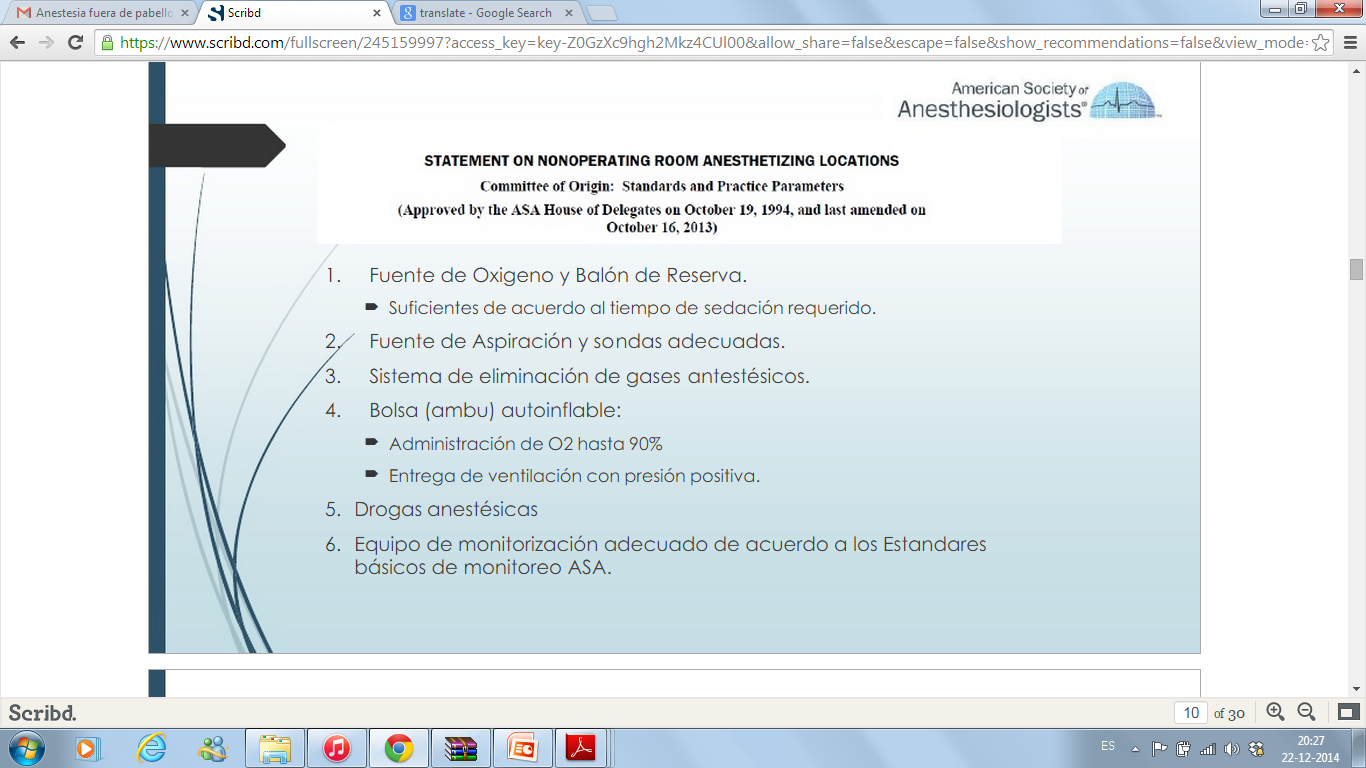 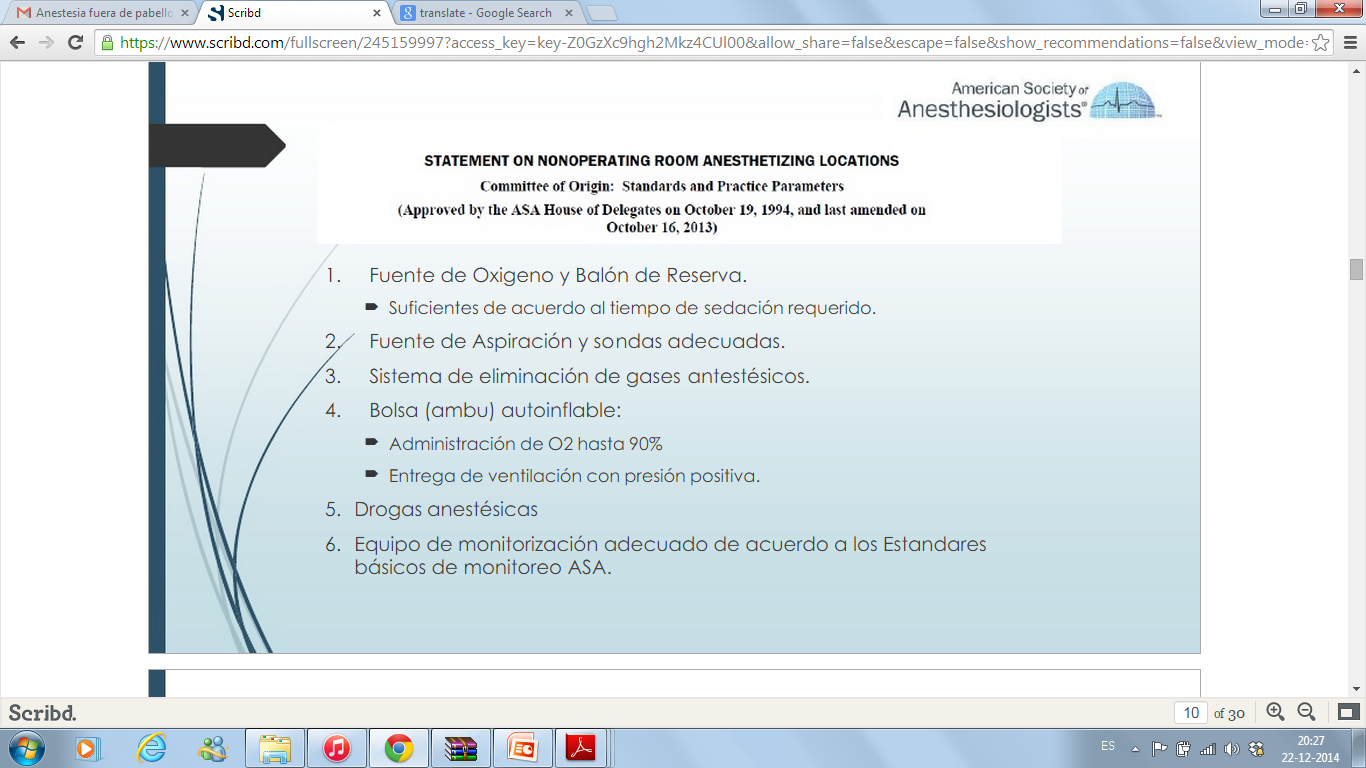 Fuente de oxígeno confiable, adecuada para duración de cirugía. Fuente primaria (red de oxígeno) y de respaldo (balón).
Fuente de succión confiable.
Si se administran gases anestésicos se debe contar con sistema de extracción.
El lugar debe contar con:
Bolsa inflable con capacidad para otorgar FiO2 hasta 90% y ventilación a presión positiva
Adecuadas drogas anestésicas, suministros y equipamiento.
Adecuada monitorización.
Máquina anestésica equivalente a la utilizada en pabellón
Suministros eléctricos para utilizar máquina anestésica y monitores
Adecuada iluminación para el paciente, máquina anestésica y monitores. Además de iluminación con baterías.
Suficiente espacio para acomodar al equipamiento necesario y personal, además de permitir un adecuado acceso al paciente.
Carro de paro con desfibrilador y drogas de emergencia para una adecuada reanimación.
Asistentes entrenados para ayudar al anestesiólogo
Apropiado manejo postanestésico
Códigos de seguridad del lugar, señalización y evacuación.
Evaluación presedación y riesgo
Historia clínica del paciente: antecedentes mórbidos, anestesias previas, alergia, medicamentos, SAHOS, apnea o hipoventilación
Examen Físico: signos vitales, peso, auscultar corazón y pulmones, evaluar vía aérea
Valoración de Riesgo (ASA)
“Pediatric sedation/anesthesia outside operating room” D. Gozal, Y. Gozal. Curr Opin Anaesthesiol 21: 494-498, 2008.
Monitorización
Documentar
Nivel de conciencia
FC, presión arterial, FR, SaO2
ETCO2 (especialmente mandatoria cuando no hay visibilidad del paciente: RNM)
ECG continuo: no requerido en pacientes sin cardiopatía
Presión arterial podría ser omitida si interfiere con sedación óptima (pcte puede despertar)
“Pediatric sedation/anesthesia outside operating room” D. Gozal, Y. Gozal. Curr Opin Anaesthesiol 21: 494-498, 2008.
Capnografía
Utilizado para diagnosticar ausencia de ventilación, obstrucción de vía aérea, depresión respiratoria.
Particularmente útil en pacientes sedados en lugares poco accesibles (RNM o TAC) y lugares oscuros
Mejor que SaO2
Monitor muy útil para sedación en pediatría
Alto grado de falsos positivos, pero muy precisos para detectar obstrucción completa de vía aérea y apnea.
“Guidelines for monitoring and management of pediatric patients during and after sedation for diagnostic and therapeutic procedures: An update” Coté. Pediatrics Vol, 118 (6). Nov 2006
Medicamentos
“Procedural sedation and analgesia in pediatric patients” Journal of pediatric neuroscience 2014; 9(1): 1-6
Ayuno adecuado
Recuperación y Alta
Postoperatorio en lugar con personal capacitado y equipamiento adecuado.
Indicaciones para alta
Recuperación de estado de conciencia previo a procedimiento
Status cardiorespiratorio estable, reflejos protectores intactos y vía aérea despejada
Vuelta a estado de motilidad preprocedimiento
Adecuado manejo de PONV y dolor
2 horas después de antagonista (naloxona, flumazenil)
Adulto responsable
Indicaciones escritas y número de emergencia
“Pediatric sedation/anesthesia outside operating room” D. Gozal, Y. Gozal. Curr Opin Anaesthesiol 21: 494-498, 2008.
Score de Alta
Resonancia Nuclear Magnética
RNM requiere paciente inmóvil
Por lo tanto niños deben recibir anestesia general
Campo magnético. Tiempo de exposición es largo.
Riesgos asociados
Paciente está en cilindro estrecho y cerrado
Necesidad de monitores especiales
Alto nivel de ruido. 
Proyectiles accidentales
Desfibrilador no siempre funciona bien dentro de RNM.
“Anestesia para los procedimientos fuera del quirófano.Resonancia magnética y tomografía computarizada” Rev Mex Anestesiol. 2012; 35: S139-S142
Resonancia Nuclear Magnética
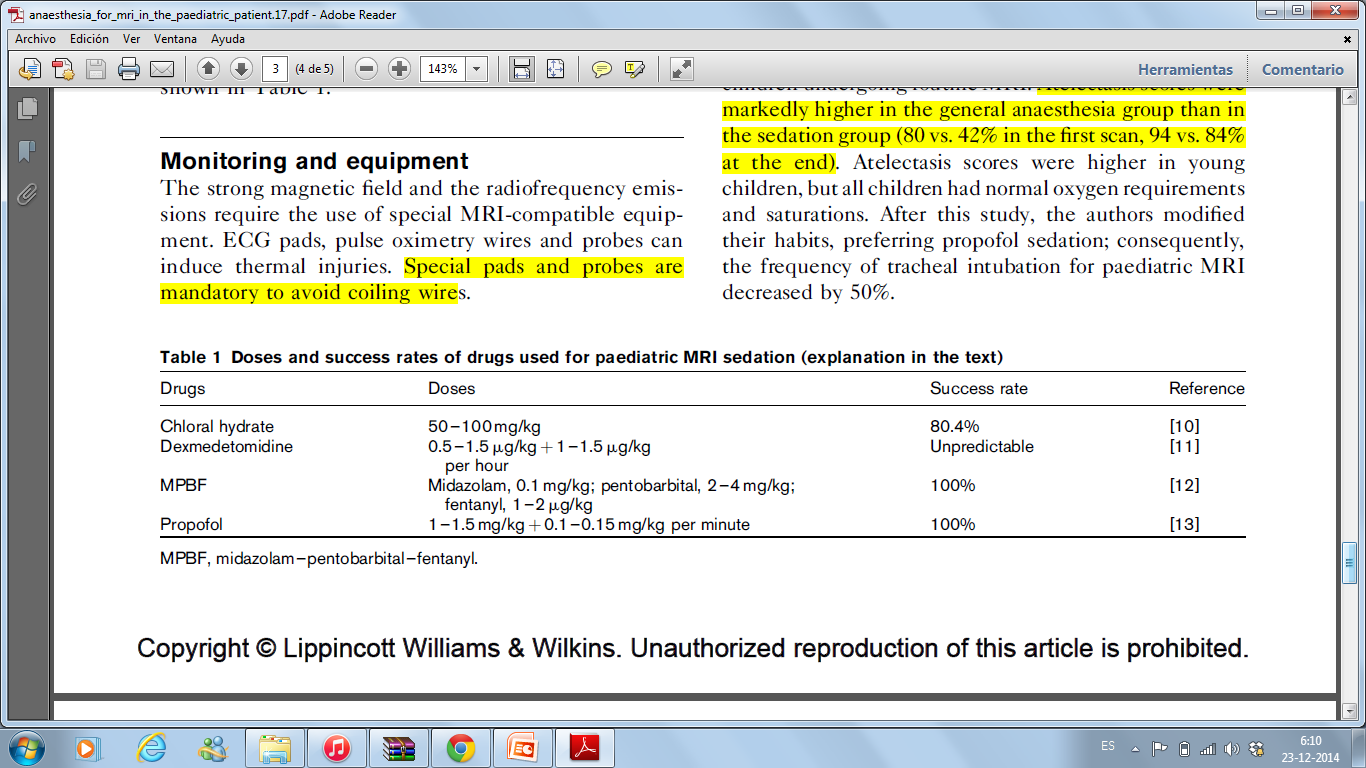 Unidad de postanestesia completamente habilitada
“Anaesthesia for MRI in the paediatric patient”  Serafini, Zadra. Current Opinion in Anesthesiology 2008; 21:499–50
RNM
En caso de emergencia
Iniciar RCP si es necesario.  Inmediatamente remover al paciente de zona IV.
Pedir ayuda
Trasladar al paciente a localización segura previamente designada.
Debe contar con desfibrilador, monitores de signos vitales y carro de paro.  

RNM es el lugar más complicada para urgencias y PCR
Aislamiento y zonas de riesgo del campo electromagético
“Practice Advisory on Anesthetic Care for Magnetic Resonance Imaging.” Anesthesiology 2009; 110:459-79
TAC
Requiere inmovilidad del paciente entre 5-10 minutos
Radiación no interfiere con monitorización del paciente
Complicaciones más frecuentes: reacción alérgica al contraste y respiratorios.
Uso de contraste oral controversial y con riesgos de aspiración
Pacientes con gliomas o tumores cerebrales pueden presentar convulsiones cuando se les administra contraste
Premedicar con BDZ
“Anestesia para los procedimientos fuera del quirófano.Resonancia magnética y tomografía computarizada” Rev Mex Anestesiol. 2012; 35: S139-S142
Cateterismo cardiaco
En población pediátrica se requiere presencia de anestesiólogo.
Cuidadosa evaluación preanestésica. Se debe considerar efecto de drogas anestésicas en resistencias pulmonares y sistémicas.
Repercusiones en shunts, precarga, flujo pulmonar y flujo sistémico
Complicaciones
Paciente de alto riesgo en ambiente desconocido
Riesgo de complicaciones y PCR
Dificil acceso al paciente durante procedimiento
“Anaesthesia in the cardiac catheterization laboratory” Current Opinion in Anaesthesiology 2010,
23:507-512
Cateterización cardíaca
Complicaciones específicas en pediatría: sangrado por sitio de inserción de guía (puede requerir transfusión)
Riesgo de bypass cardiopulmonar (disección aórtica, insuficiencia cardiaca aguda)
Alergia al contraste yodado se estima en 0.03%
En caso de requerir cirugía: plan de traslado inmediato a pabellón.
“Anaesthesia in the cardiac catheterization laboratory” Current Opinion in Anaesthesiology 2010,
23:507-512
Conclusiones
Anestesia fuera de pabellón se hace cada vez más frecuente.
Se debe plantear un adecuado plan de sedación y tener las habilidades y conocimientos necesarios para “rescatar” a los pacientes de planos más profundos.
Equipamiento adecuado para población pediátrica en caso de complicaciones
Monitorizar al paciente para prevenir eventos catastróficos
Lo más importante es la seguridad del paciente
Gracias